CASO CLINICO CLIC LAB 
4 Dicembre 2018
Dr. Giorgio Loreni
UOSD Radiologia Interventistica e Neuroradiologia
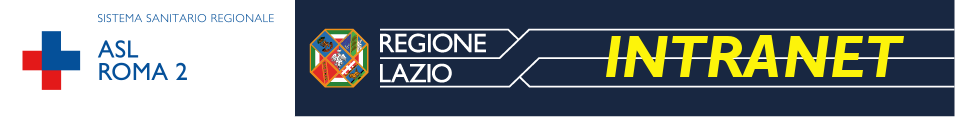 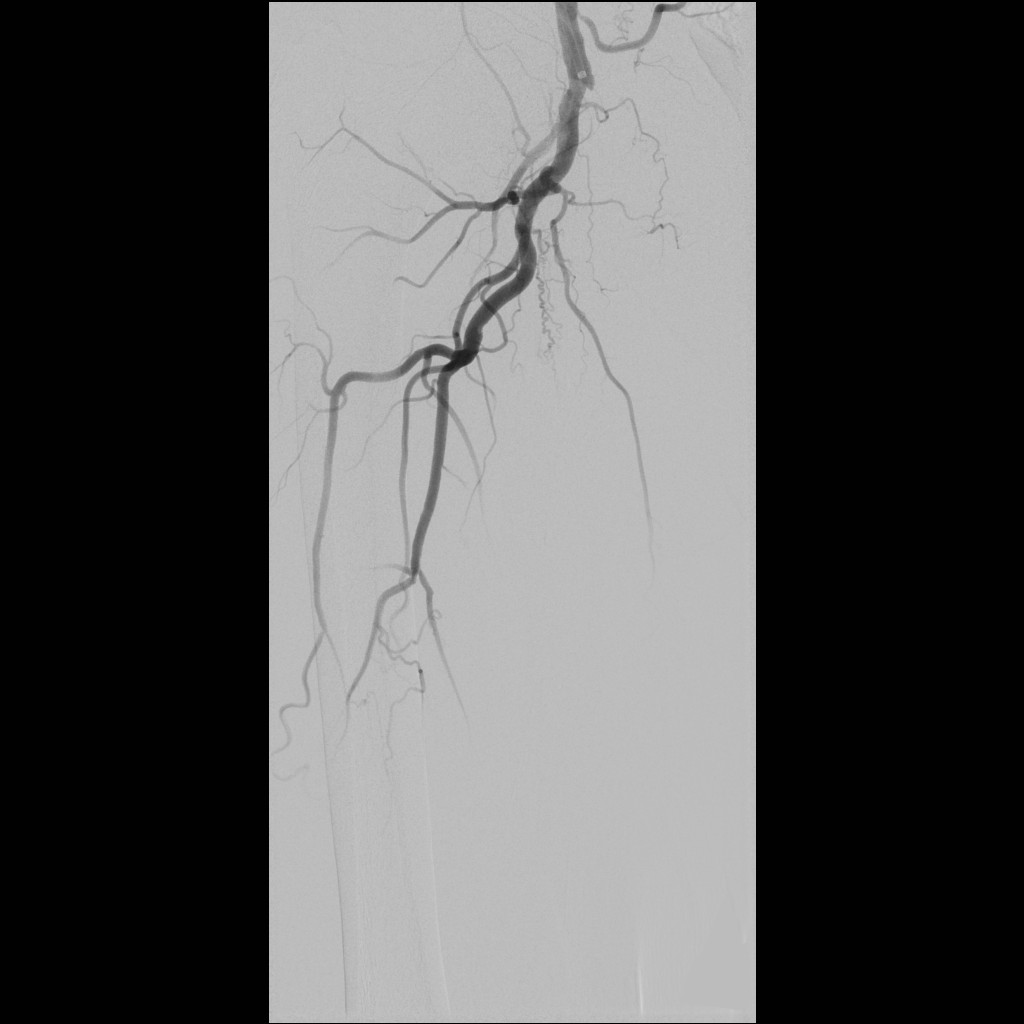 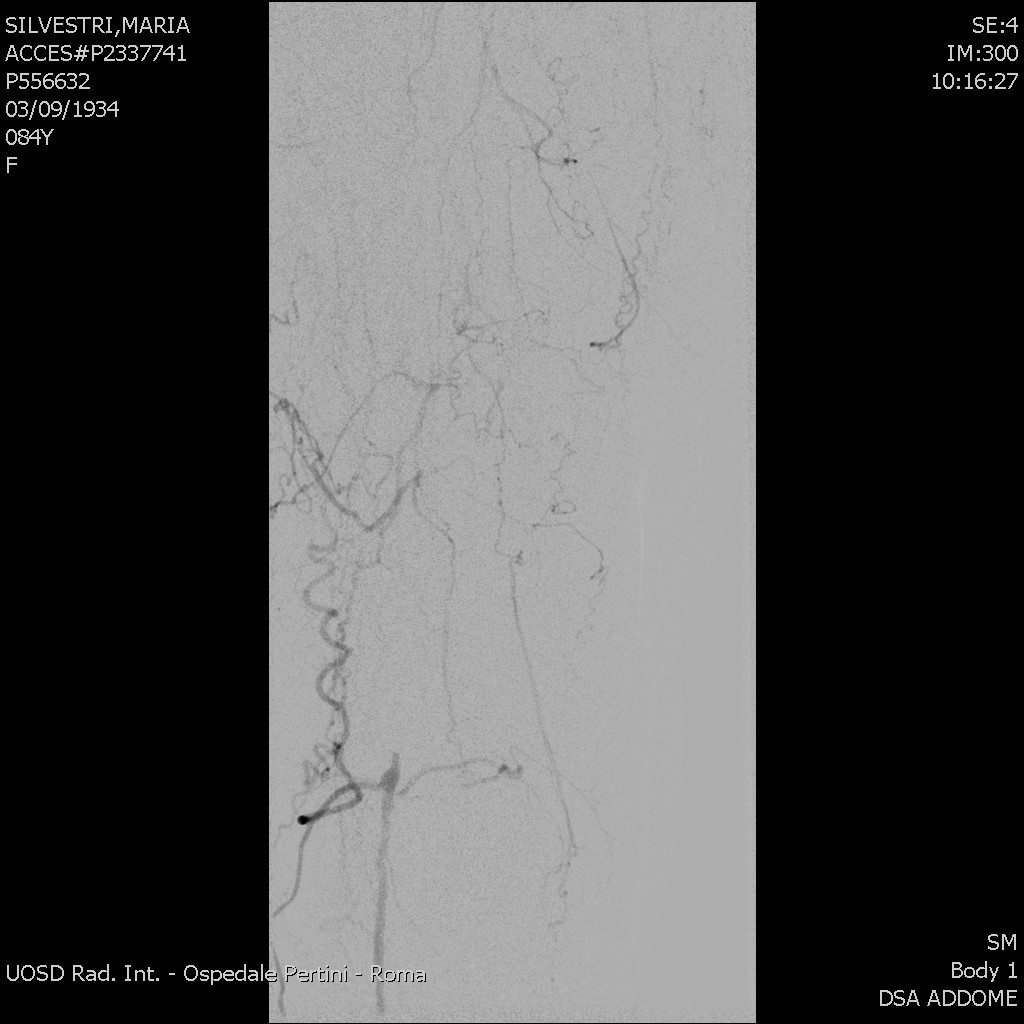 Caso clinico

Donna 
84 anni
Diabetica
Claudicatio <50 m
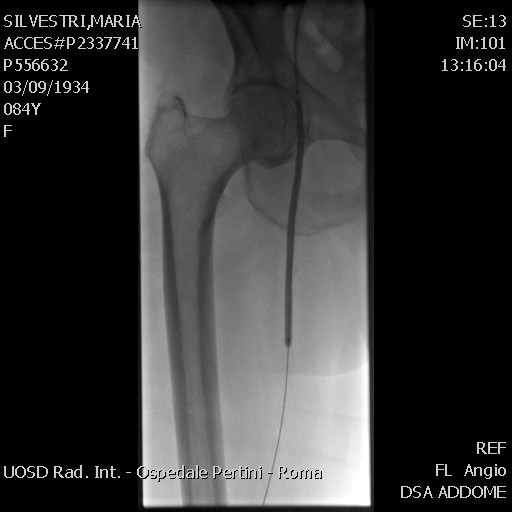 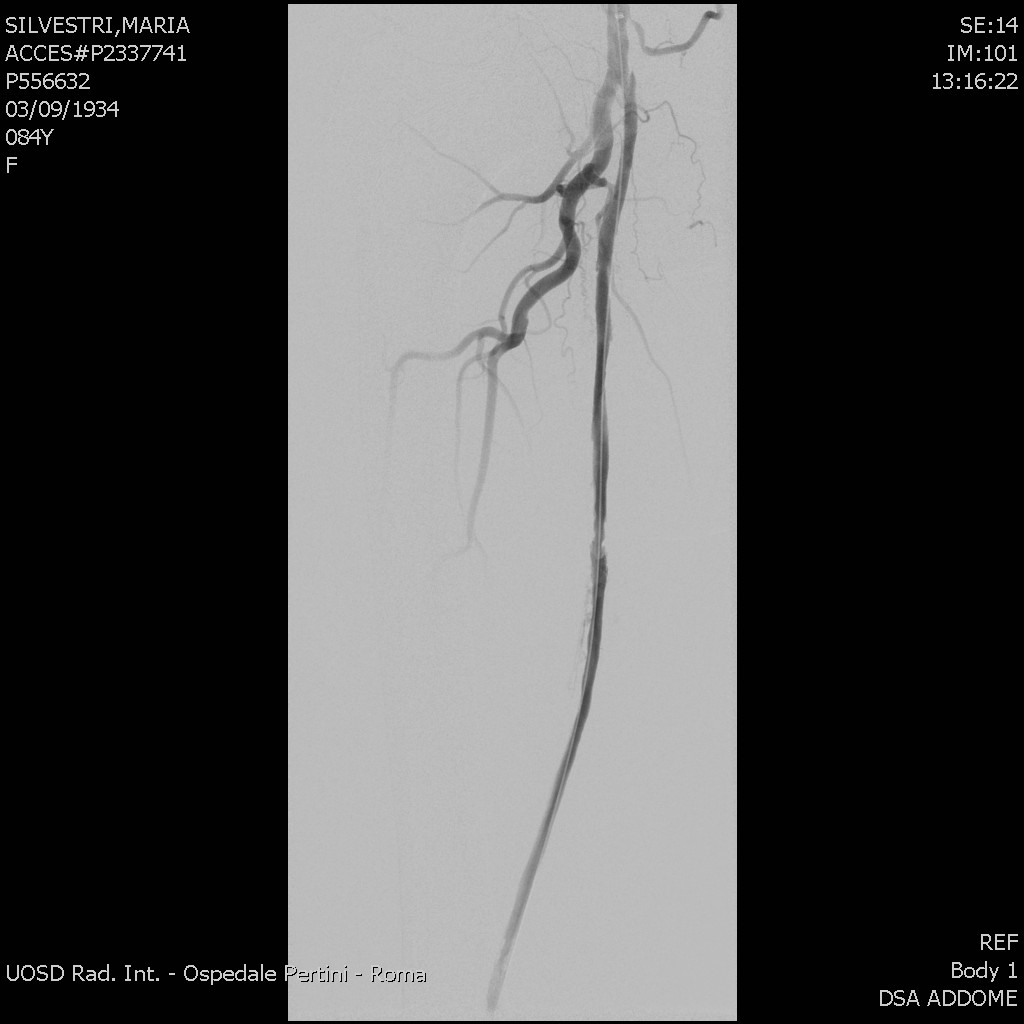 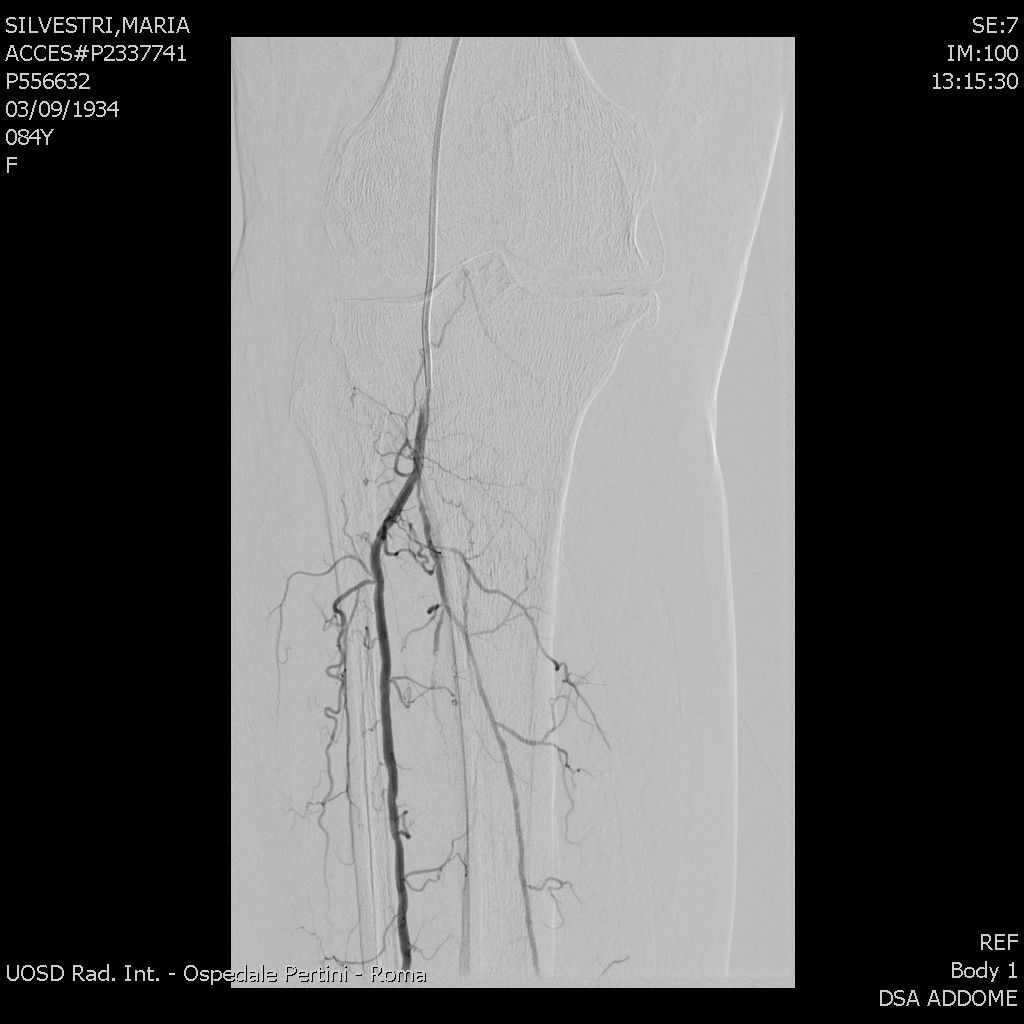 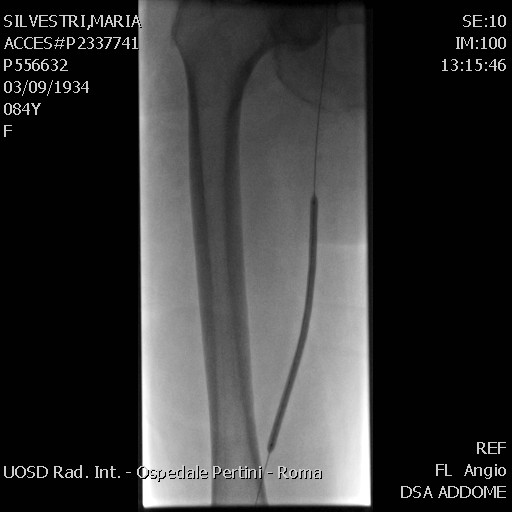 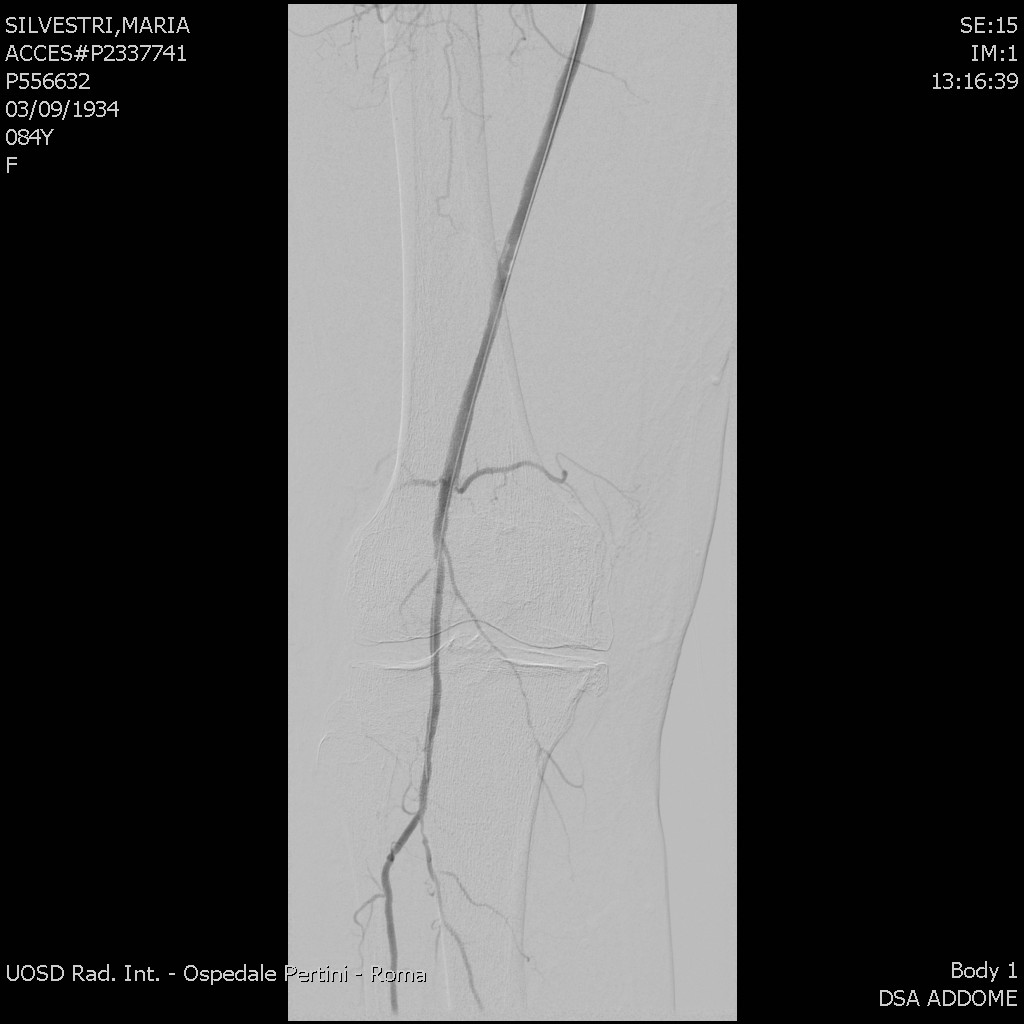 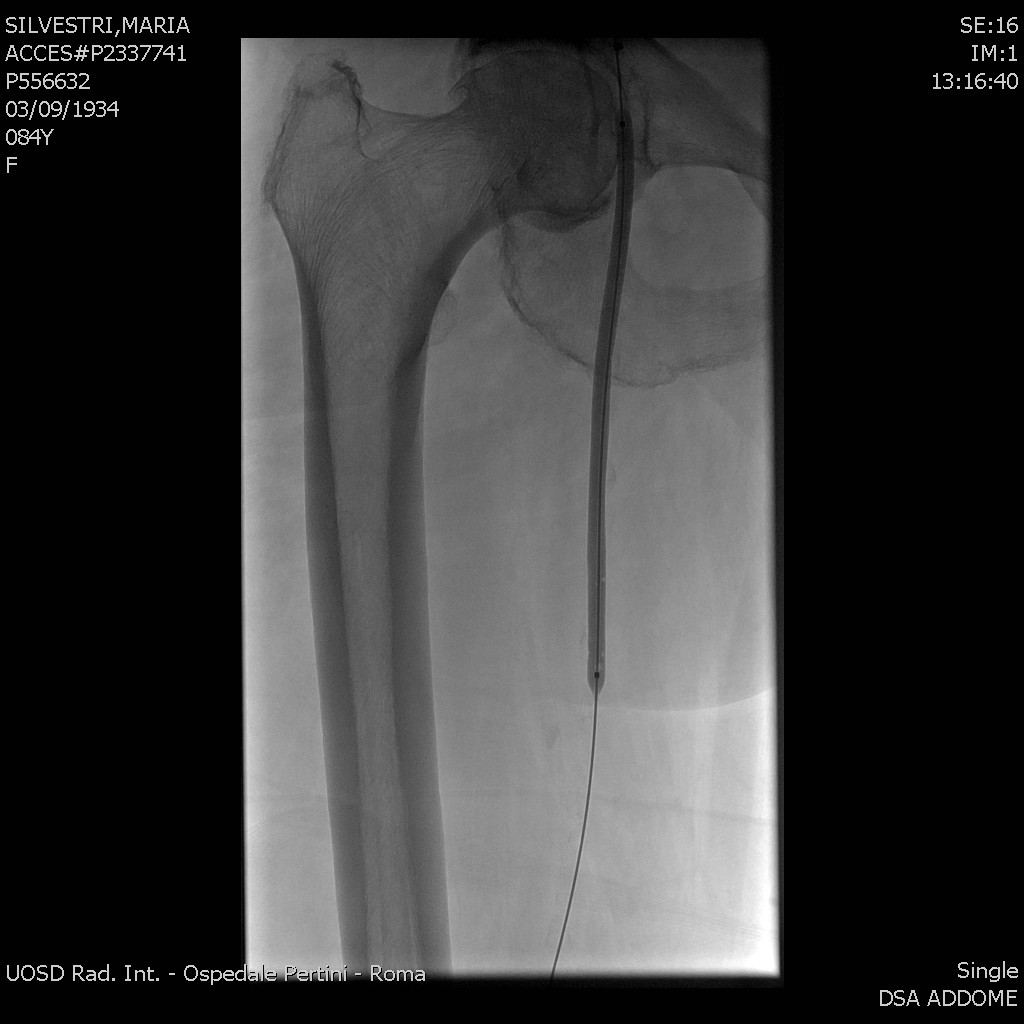 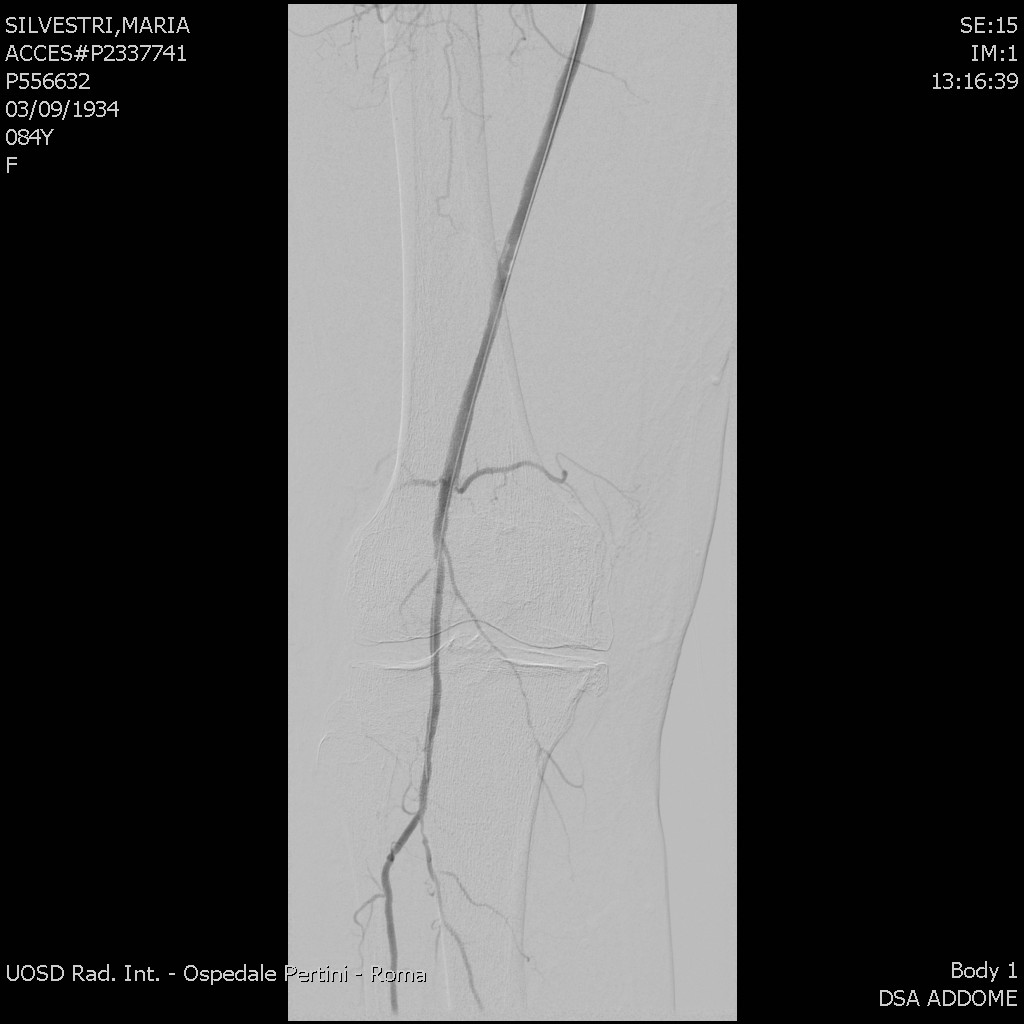 Angioplastica a bassa pressione per 3 mn
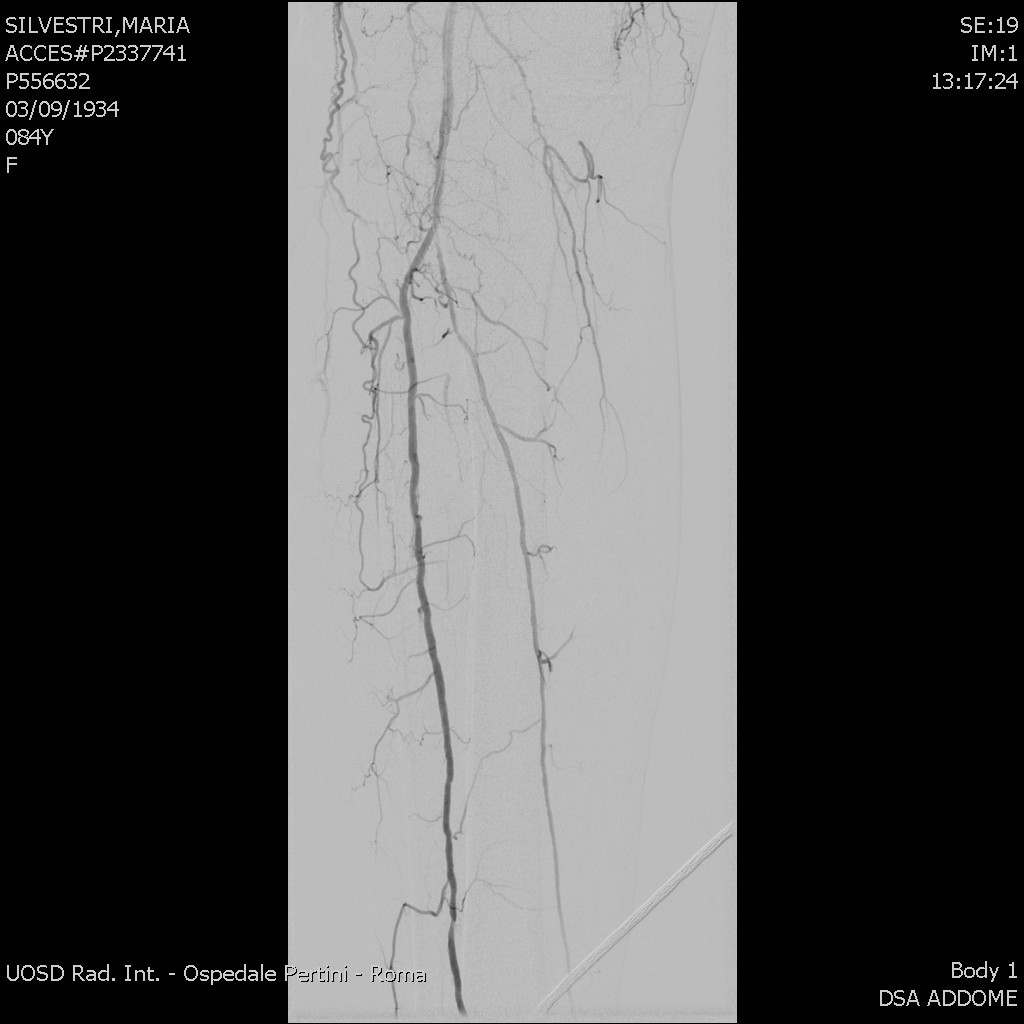 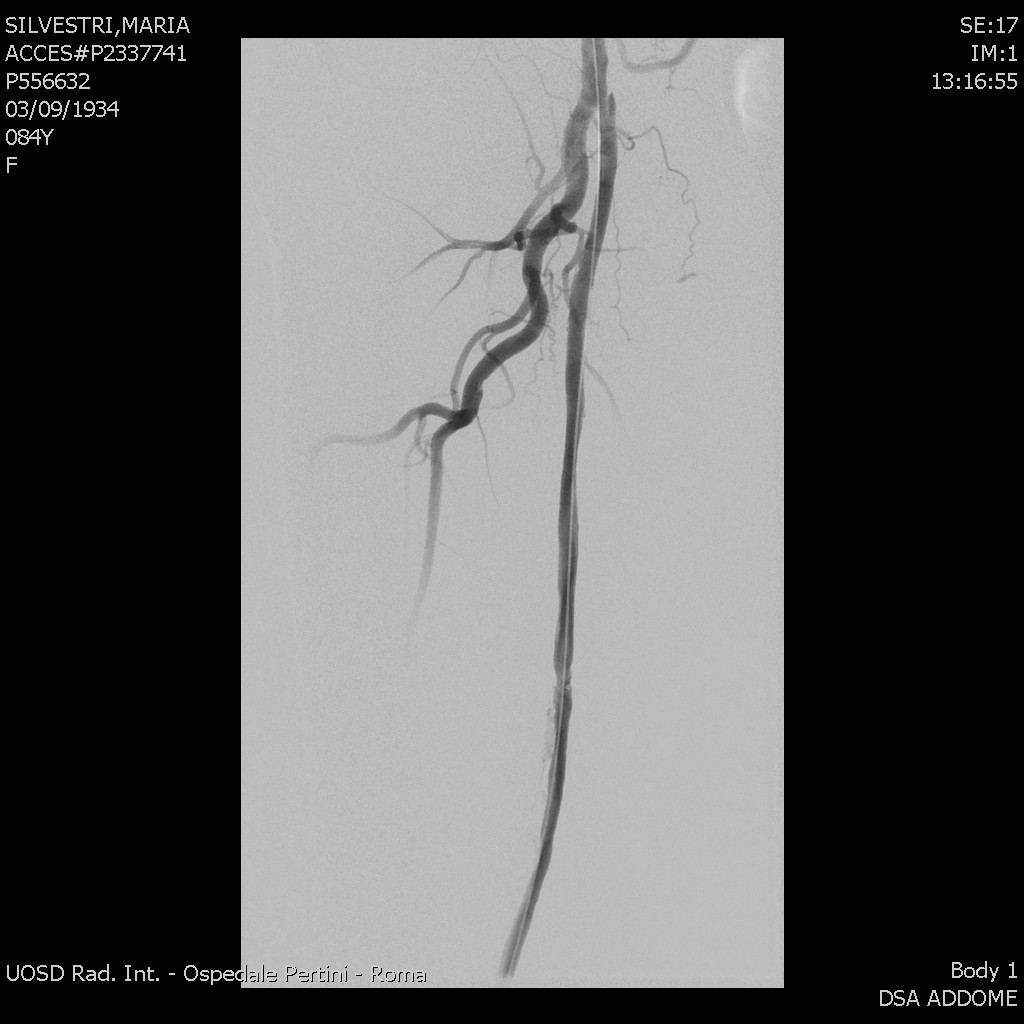 - Cosa fareste?
4 ore dopo, modesto aumento volumetrico della coscia destra
Al color doppler raccolta ematica sul versante mediale di coscia
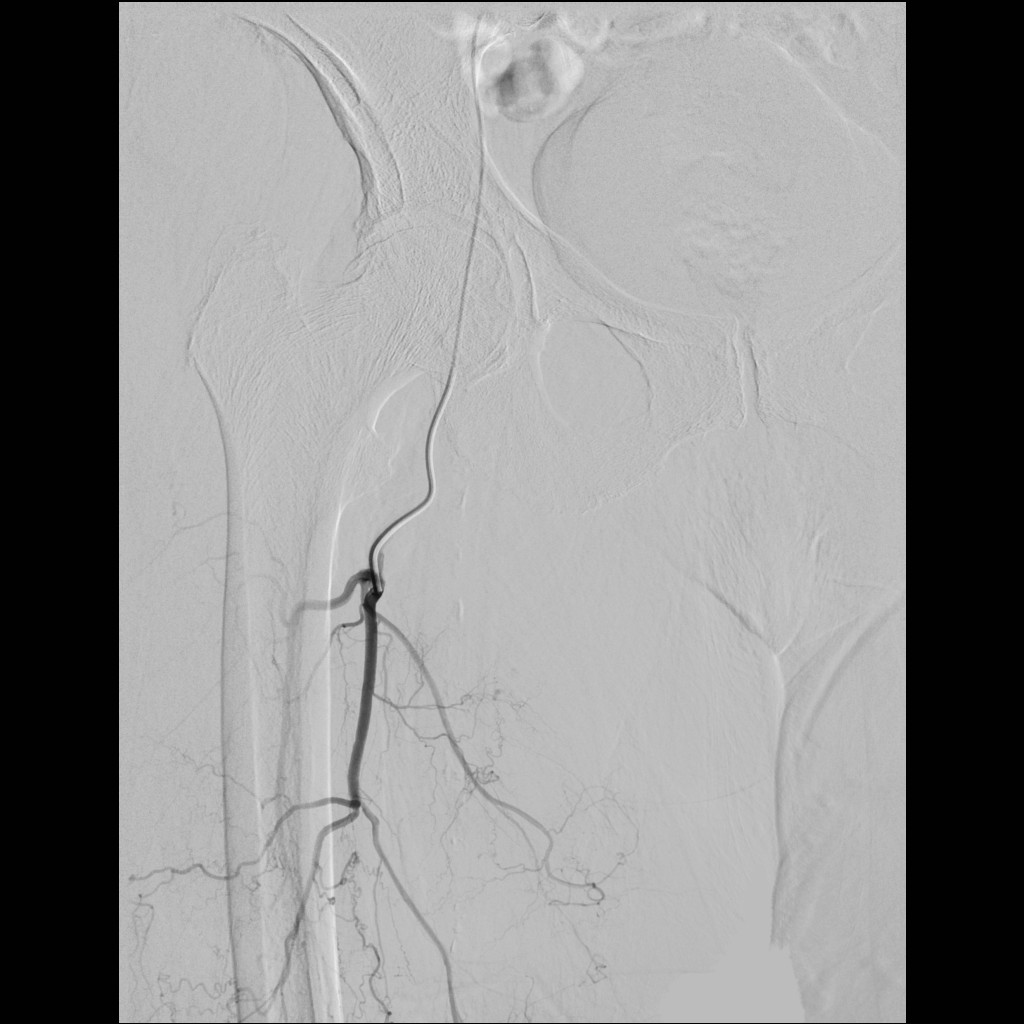 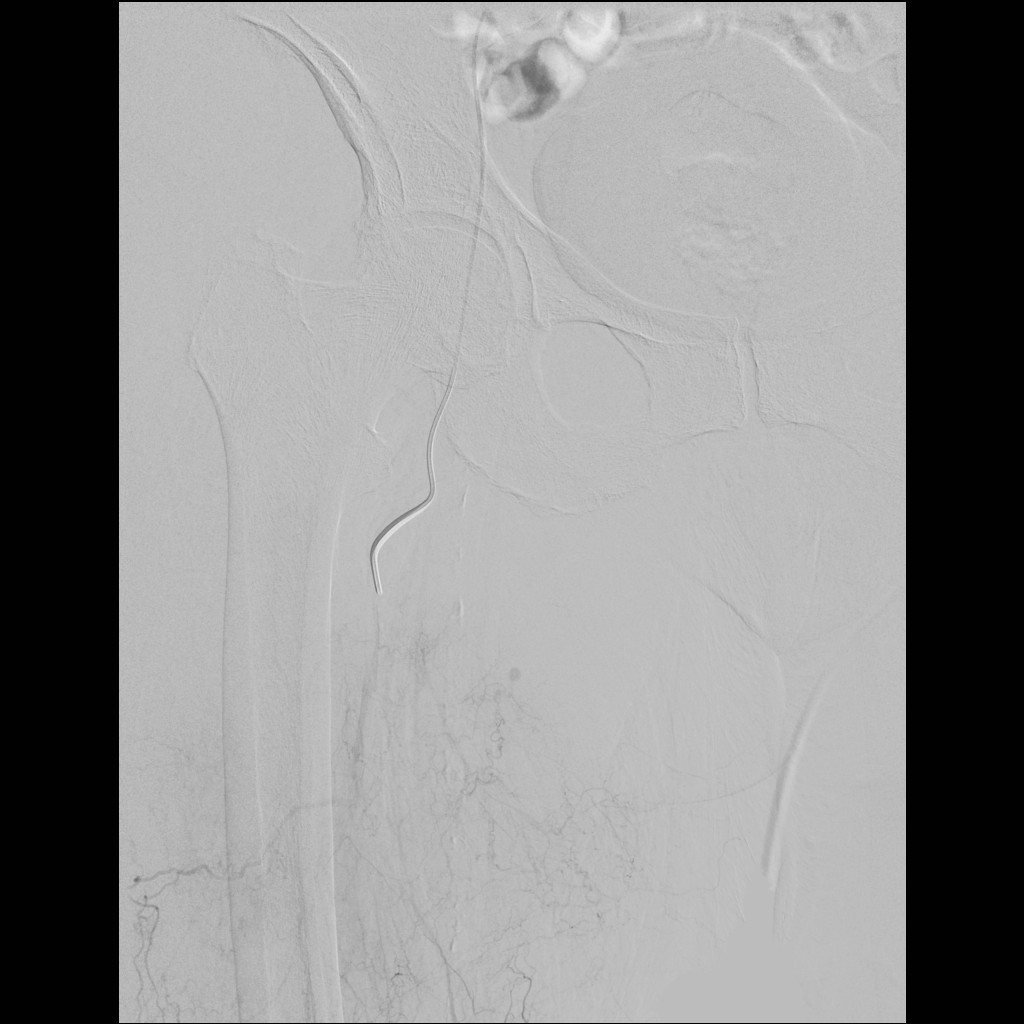 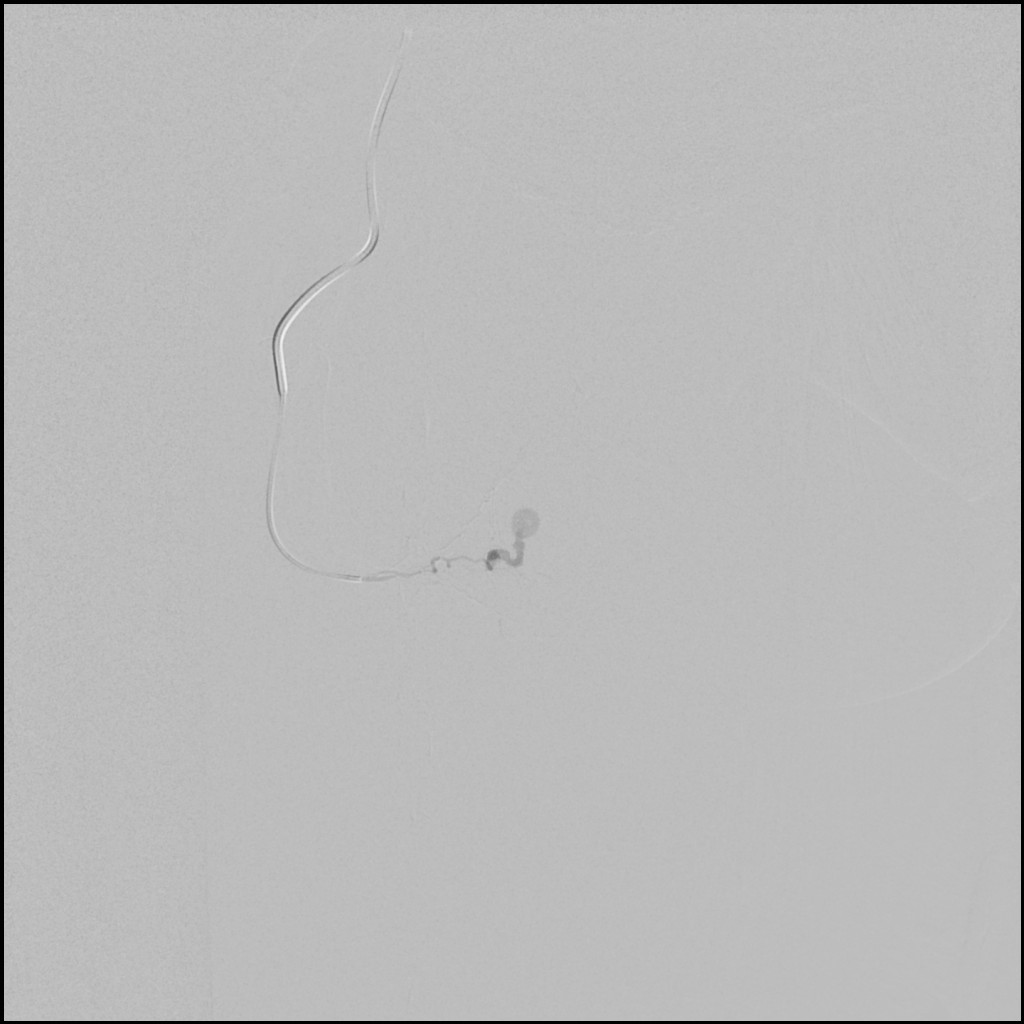 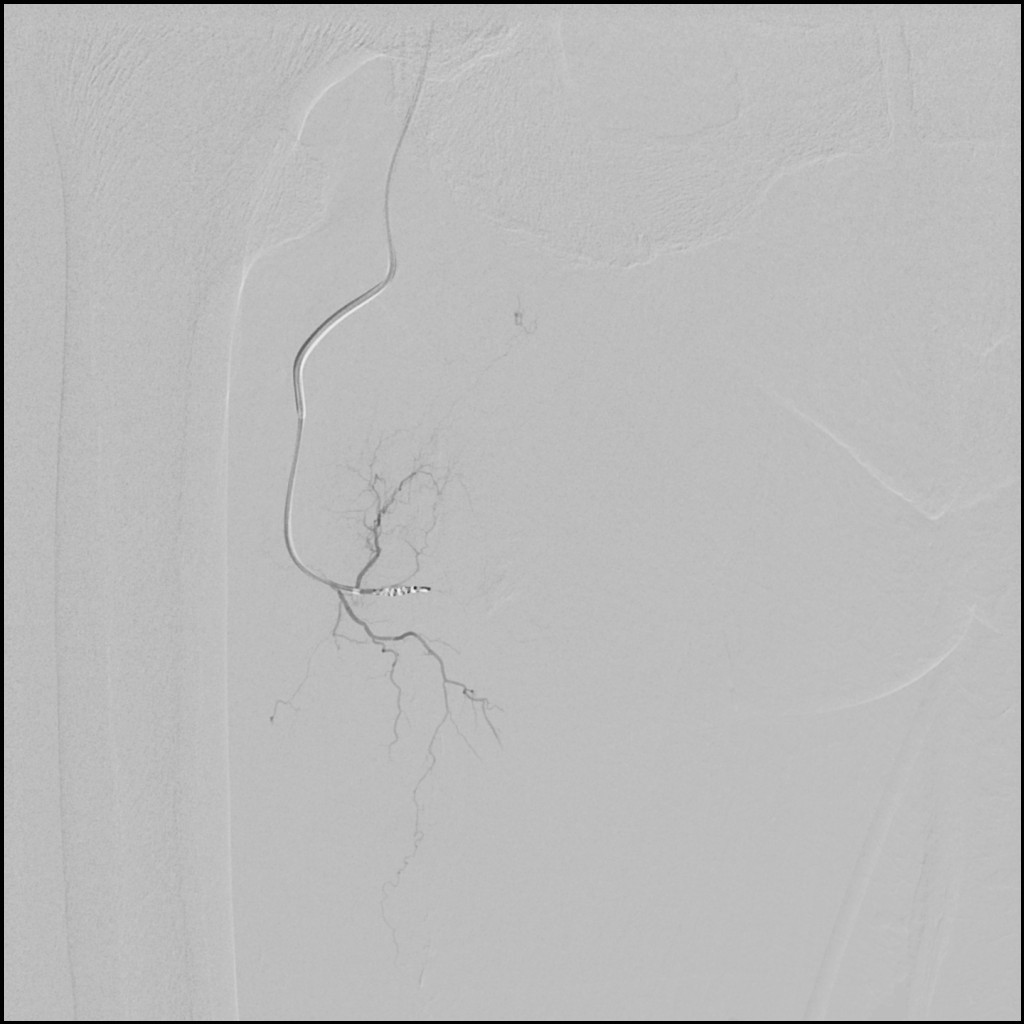 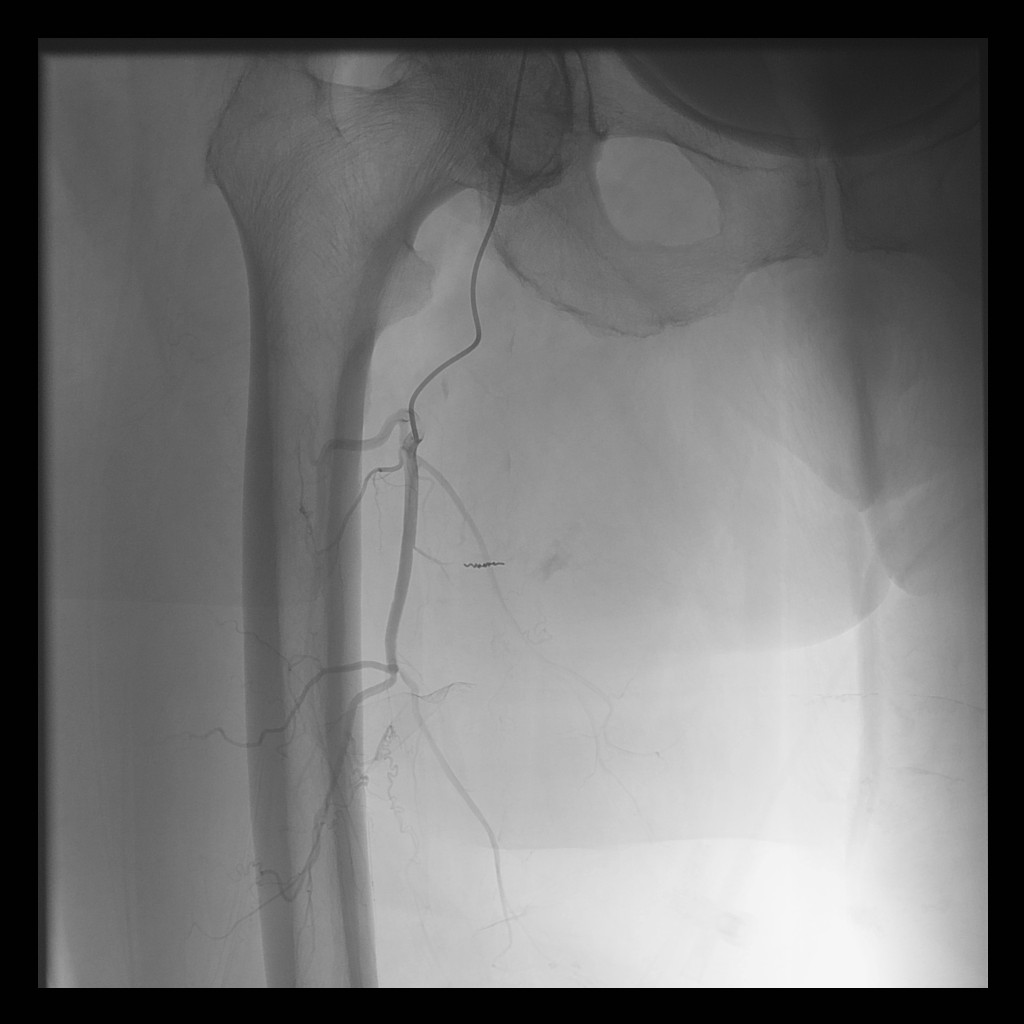 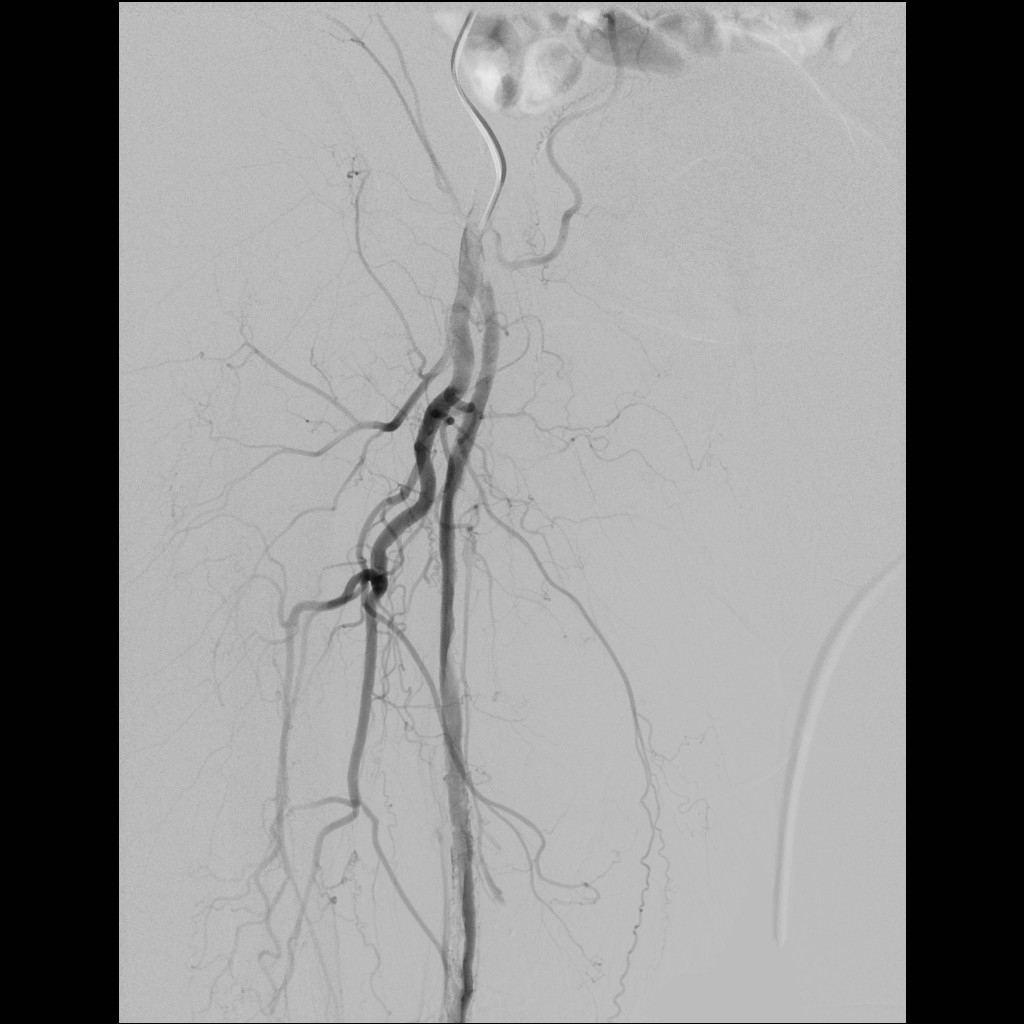 PRIMA
DOPO
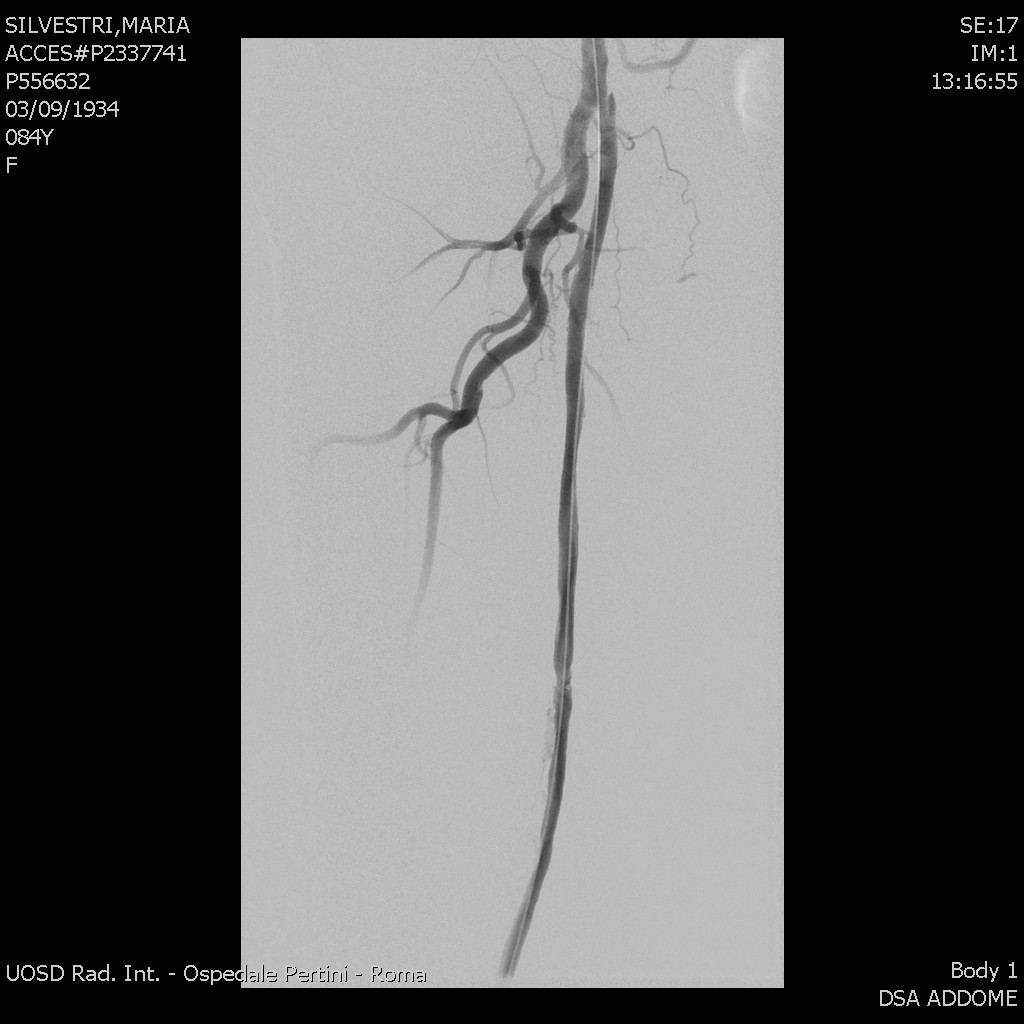 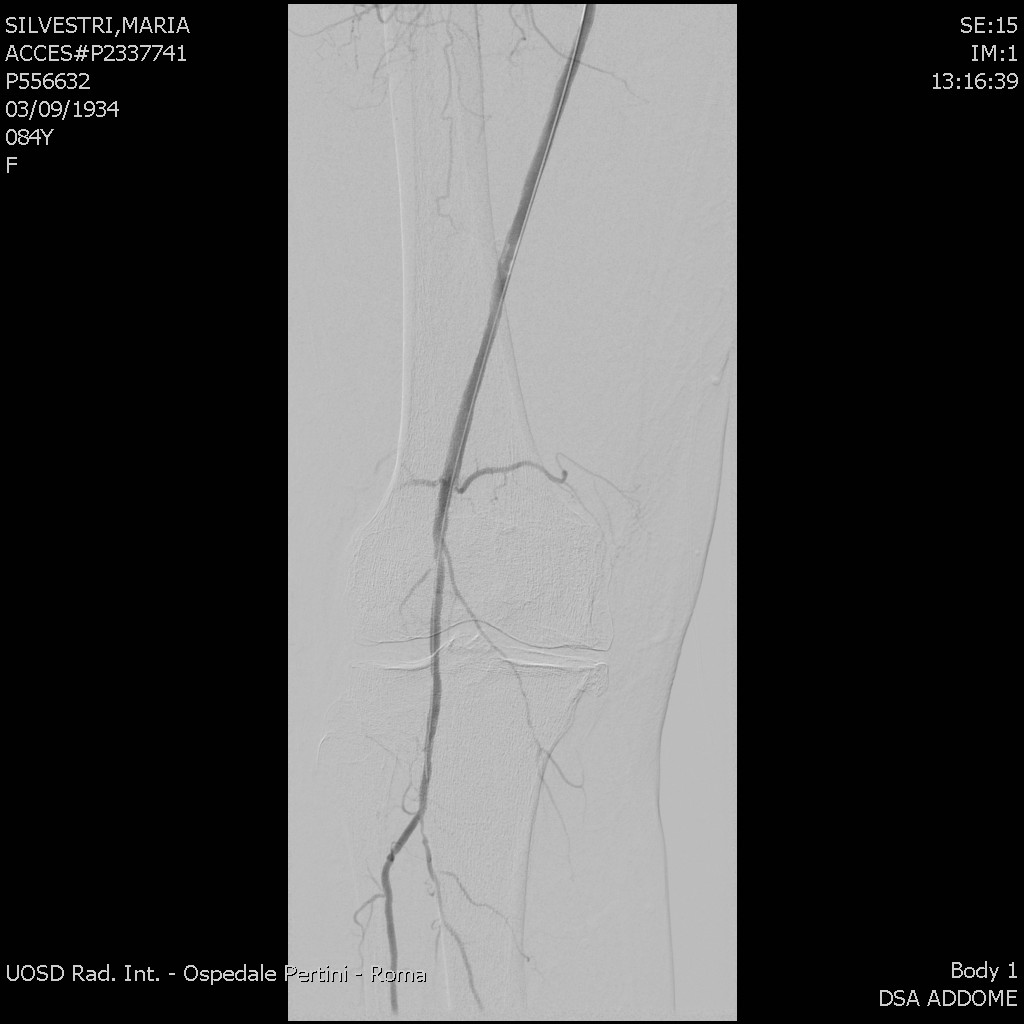